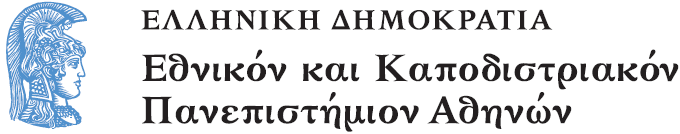 Το Εικονογραφημένο Βιβλίο στην Προσχολική Εκπαίδευση
Ενότητα 3.1: Μορφή Γραπτού Κειμένου

Αγγελική Γιαννικοπούλου
Τμήμα Εκπαίδευσης και Αγωγής στην Προσχολική Ηλικία (ΤΕΑΠΗ)
Διδακτική Πρακτική
Διδακτική πρακτική: 
Παρασκευή-Ιλιάνα Χρόνη.  
Βιβλίο: Meserve, Jessica. Με ακούει κανείς; / Jessica Meserve · μετάφραση Ελένη Ρώσση - Πέτσιου · εικονογράφηση Jessica Meserve. - 1η έκδ. - Αθήνα: Ρώσση Ε., 2008.
[1]
Λίγα λόγια για τη δραστηριότητα
Επέλεξα το βιβλίο «Με ακούει κάνεις;» με σκοπό να φέρω τα παιδιά σε επαφή με τα οπτικά στοιχεία της γλώσσας και ειδικότερα το μέγεθος της γραμματοσειράς που αντιστοιχεί στην ένταση. 
Πρόκειται για την ιστορία ενός μικρού αγοριού, του Τζακ, το οποίο δεν το άκουγε κανείς όταν μιλούσε, μιας και ο ίδιος ήταν πολύ ήσυχος ενώ όλοι οι υπόλοιποι στην οικογένειά του έκαναν πολλή φασαρία και ήταν συνεχώς απασχολημένοι. Ο Τζακ καταφέρνει να βρει τη δύναμή του και να κάνει τον εαυτό του να ακουστεί.
Ανάγνωση του βιβλίου
Άρχισα την ανάγνωση διαβάζοντας δυνατά τα μεγάλα γράμματα και σιγανά τα μικρά. Για να εμπλέξω τα παιδιά στη διαδικασία τούς έκανα ερωτήσεις σε σχέση με τα γράμματα και την ένταση της φωνής κατά τη διάρκεια της ανάγνωσης.
Ερωτήσεις
Ποια γράμματα πιστεύετε ότι διάβασα δυνατά;
Γιατί εδώ είναι γραμμένο με μεγάλα γράμματα;
Αυτό να το διαβάσω δυνατά η σιγανά;
[2]
Εμπλοκή των παιδιών
Τα παιδιά εντοπίζουν στο βιβλίο ποια γράμματα διάβασα δυνατά.
Παιχνίδι
Πρόκειται για παιχνίδι με κάρτες όπου η φράση «Με ακούει κάνεις;» έχει γραφεί με γράμματα διαφορετικού μεγέθους, αντίστοιχο της έντασης της φωνής. 
Τα παιδιά προσπαθούν να το διαβάσουν με την ένταση που υπαγορεύει τα μέγεθος των γραμμάτων.
Μπαλόνια λόγων (1/2)
Στη συνέχεια τα παιδιά πρόσθεσαν φράσεις με μικρά ή μεγάλα γράμματα σε δυο μπαλόνια λόγων που εκφωνούνταν από πρόσωπα που παρουσιάζονταν να φωνάζουν ή να ψιθυρίζουν.
Μπαλόνια λόγων (2/2)
Φάνηκε ότι είχαν κατανοήσει πλήρως τη σύμβαση.
Δραματοποίηση (1/2)
Μάλιστα θέλησαν να δραματοποιήσουν τα ίδια τα έργα τους.
Δραματοποίηση (2/2)
Ακόμη και τα πιο δειλά παιδιά επέλεξαν να μιμηθούν αυτόν που φώναζε δυνατά.
Χρηματοδότηση
Το παρόν εκπαιδευτικό υλικό έχει αναπτυχθεί στο πλαίσιο του εκπαιδευτικού έργου του διδάσκοντα.
Το έργο «Ανοικτά Ακαδημαϊκά Μαθήματα στο Πανεπιστήμιο Αθηνών» έχει χρηματοδοτήσει μόνο την αναδιαμόρφωση του εκπαιδευτικού υλικού. 
Το έργο υλοποιείται στο πλαίσιο του Επιχειρησιακού Προγράμματος «Εκπαίδευση και Δια Βίου Μάθηση» και συγχρηματοδοτείται από την Ευρωπαϊκή Ένωση (Ευρωπαϊκό Κοινωνικό Ταμείο) και από εθνικούς πόρους.
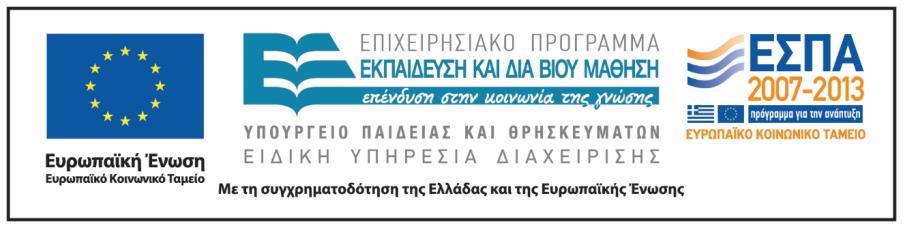 Σημειώματα
Σημείωμα Ιστορικού Εκδόσεων Έργου
Το παρόν έργο αποτελεί την έκδοση 1.0.
Σημείωμα Αναφοράς
Copyright Εθνικόν και Καποδιστριακόν Πανεπιστήμιον Αθηνών, Αγγελική Γιαννικοπούλου 2015. Παρασκευή-Ιλιάνα Χρόνη, Αγγελική Γιαννικοπούλου. «Το Εικονογραφημένο Βιβλίο στην Προσχολική Εκπαίδευση. Μορφή Γραπτού Κειμένου. Με ακούει κανείς;». Έκδοση: 1.0. Αθήνα 2015. Διαθέσιμο από τη δικτυακή διεύθυνση: http://opencourses.uoa.gr/courses/ECD5/.
Σημείωμα Αδειοδότησης
Το παρόν υλικό διατίθεται με τους όρους της άδειας χρήσης Creative Commons Αναφορά, Μη Εμπορική Χρήση Παρόμοια Διανομή 4.0 [1] ή μεταγενέστερη, Διεθνής Έκδοση. Εξαιρούνται τα αυτοτελή έργα τρίτων π.χ. φωτογραφίες, διαγράμματα κ.λπ.,  τα οποία εμπεριέχονται σε αυτό και τα οποία αναφέρονται μαζί με τους όρους χρήσης τους στο «Σημείωμα Χρήσης Έργων Τρίτων».
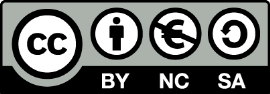 [1] http://creativecommons.org/licenses/by-nc-sa/4.0/ 

Ως Μη Εμπορική ορίζεται η χρήση:
που δεν περιλαμβάνει άμεσο ή έμμεσο οικονομικό όφελος από τη χρήση του έργου, για τον διανομέα του έργου και αδειοδόχο.
που δεν περιλαμβάνει οικονομική συναλλαγή ως προϋπόθεση για τη χρήση ή πρόσβαση στο έργο.
που δεν προσπορίζει στον διανομέα του έργου και αδειοδόχο έμμεσο οικονομικό όφελος (π.χ. διαφημίσεις) από την προβολή του έργου σε διαδικτυακό τόπο.

Ο δικαιούχος μπορεί να παρέχει στον αδειοδόχο ξεχωριστή άδεια να χρησιμοποιεί το έργο για εμπορική χρήση, εφόσον αυτό του ζητηθεί.
Διατήρηση Σημειωμάτων
Οποιαδήποτε αναπαραγωγή ή διασκευή του υλικού θα πρέπει να συμπεριλαμβάνει:
το Σημείωμα Αναφοράς,
το Σημείωμα Αδειοδότησης,
τη δήλωση Διατήρησης Σημειωμάτων,
το Σημείωμα Χρήσης Έργων Τρίτων (εφόσον υπάρχει),
μαζί με τους συνοδευτικούς υπερσυνδέσμους.
Σημείωμα Χρήσης Έργων Τρίτων
Το Έργο αυτό κάνει χρήση των ακόλουθων έργων:
Εικόνα 1, 2: Εξώφυλλο και ενδεικτικές σελίδες του βιβλίου «Με ακούει κανείς;» / Jessica Meserve · μετάφραση Ελένη Ρώσση - Πέτσιου · εικονογράφηση Jessica Meserve. - 1η έκδ. - Αθήνα: Ρώσση Ε., 2008.